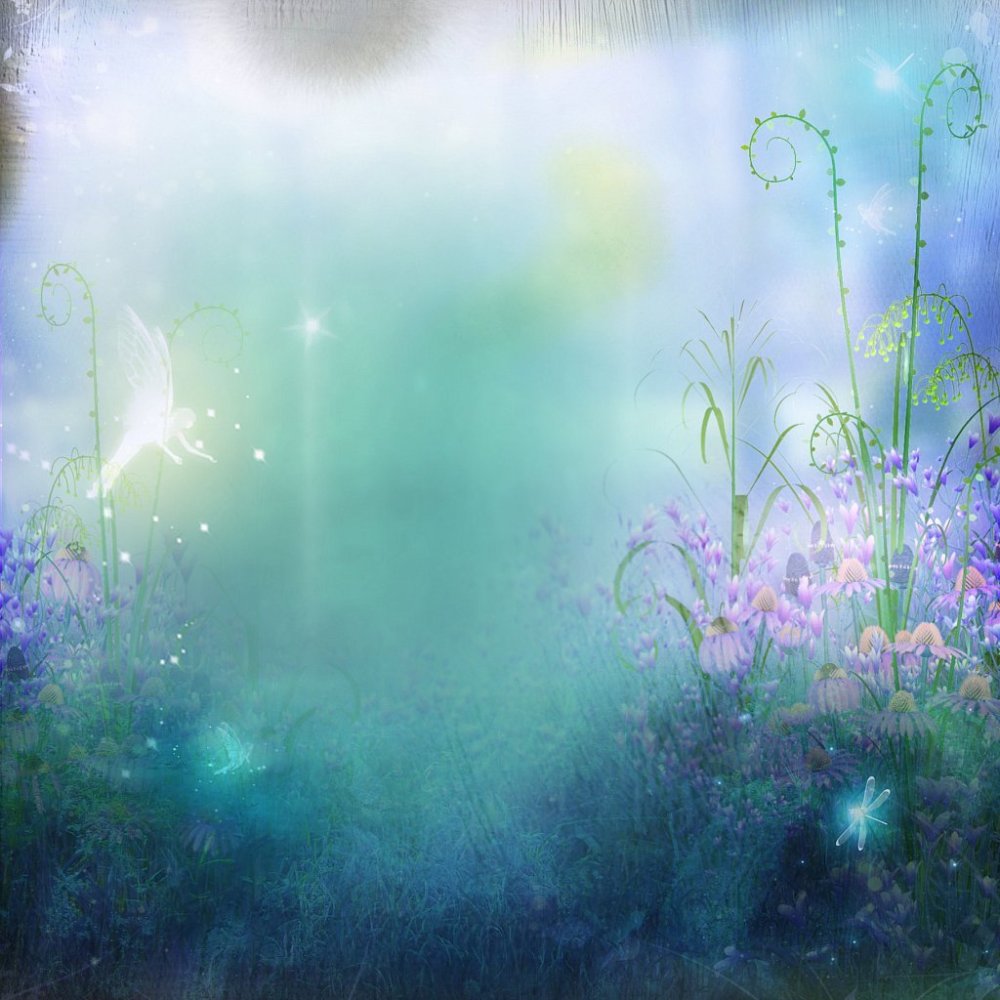 Работа регионального методического объединенияучителей-логопедов ДОУЯрославской области в 2023 году
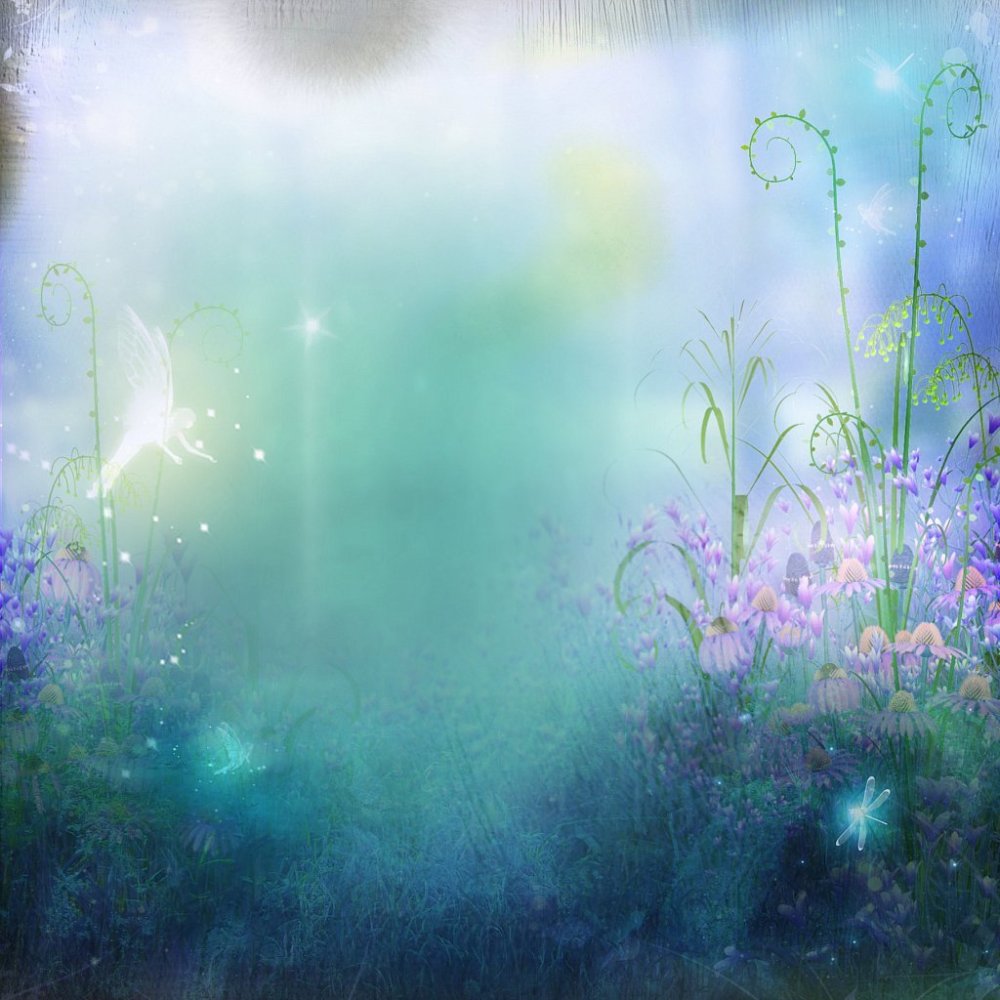 РМО учителей-логопедов ДОО ЯО работает шесть лет.

В состав РМО входят районные и городские методические объединения: 
• Ярославля 
• Ростова 
• Гаврилов-Яма
 • Рыбинска 
• Углича 
• Переславля-Залесского
 • Ярославского, Рыбинского, Тутаевского, Гаврилов-Ямского, Ростовского, Даниловского, Переславского, Мышкинского  муниципальных районов области. 

В работу включился  Некоузский МР.
Не представлены: • Пошехонский МР • Любимский МР, Борисоглебский МР
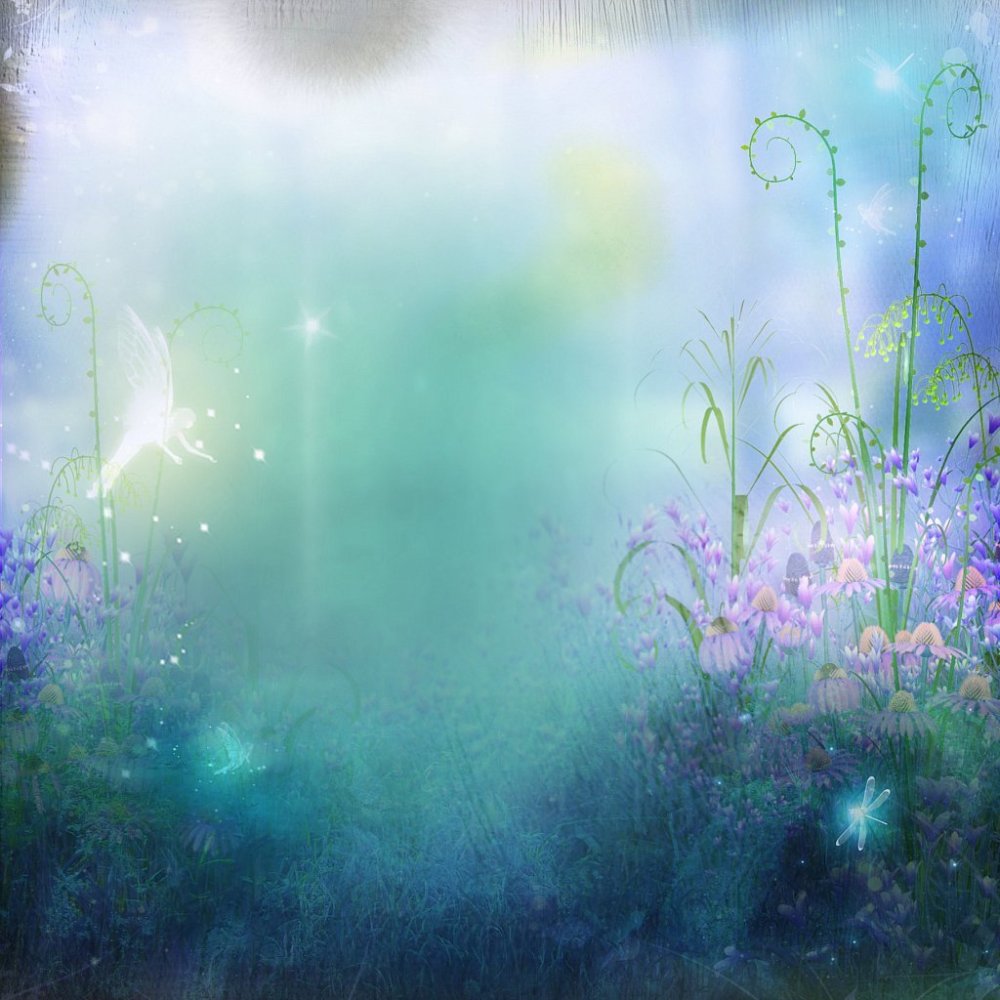 РМО проводит традиционные мероприятия:
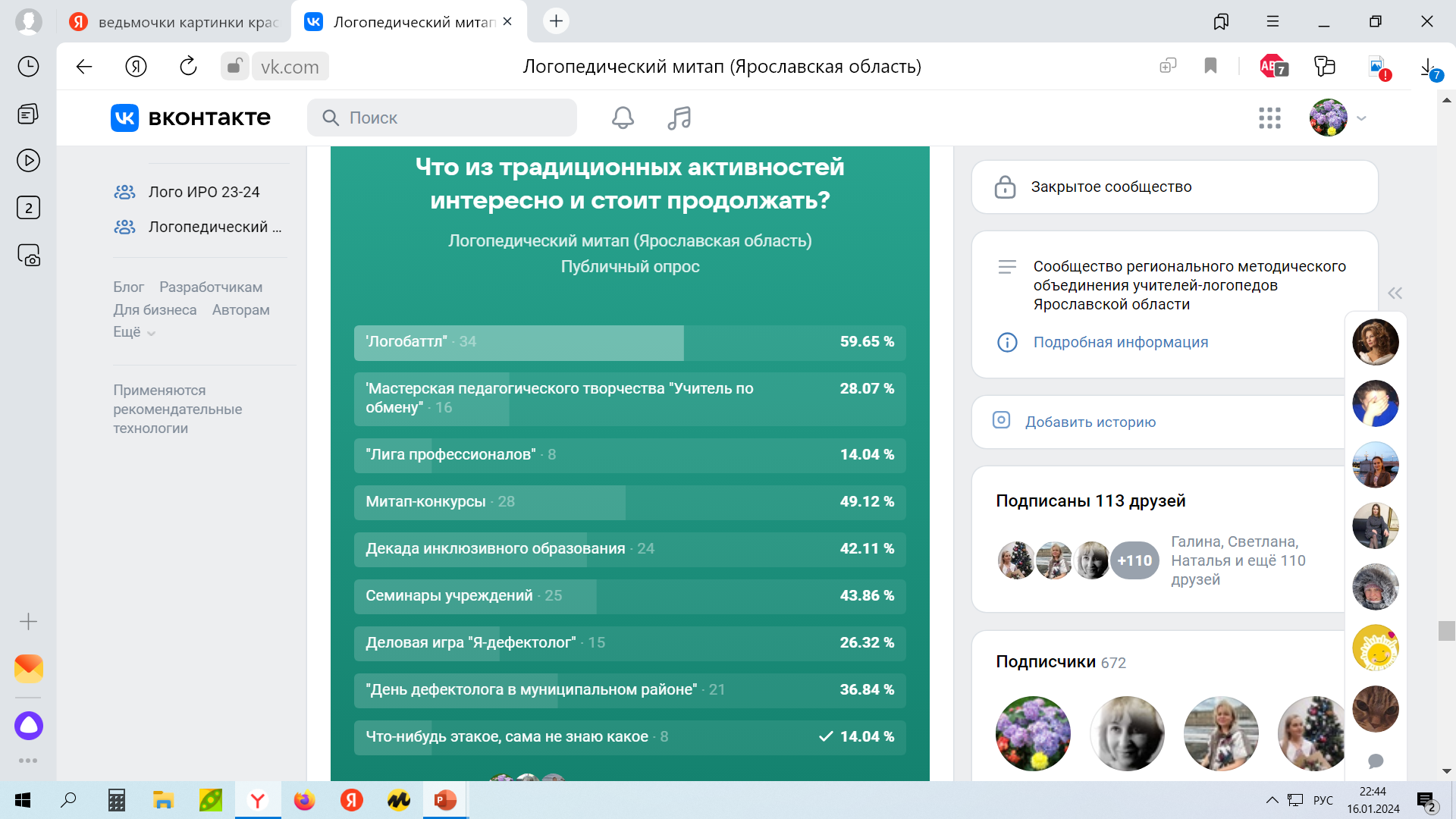 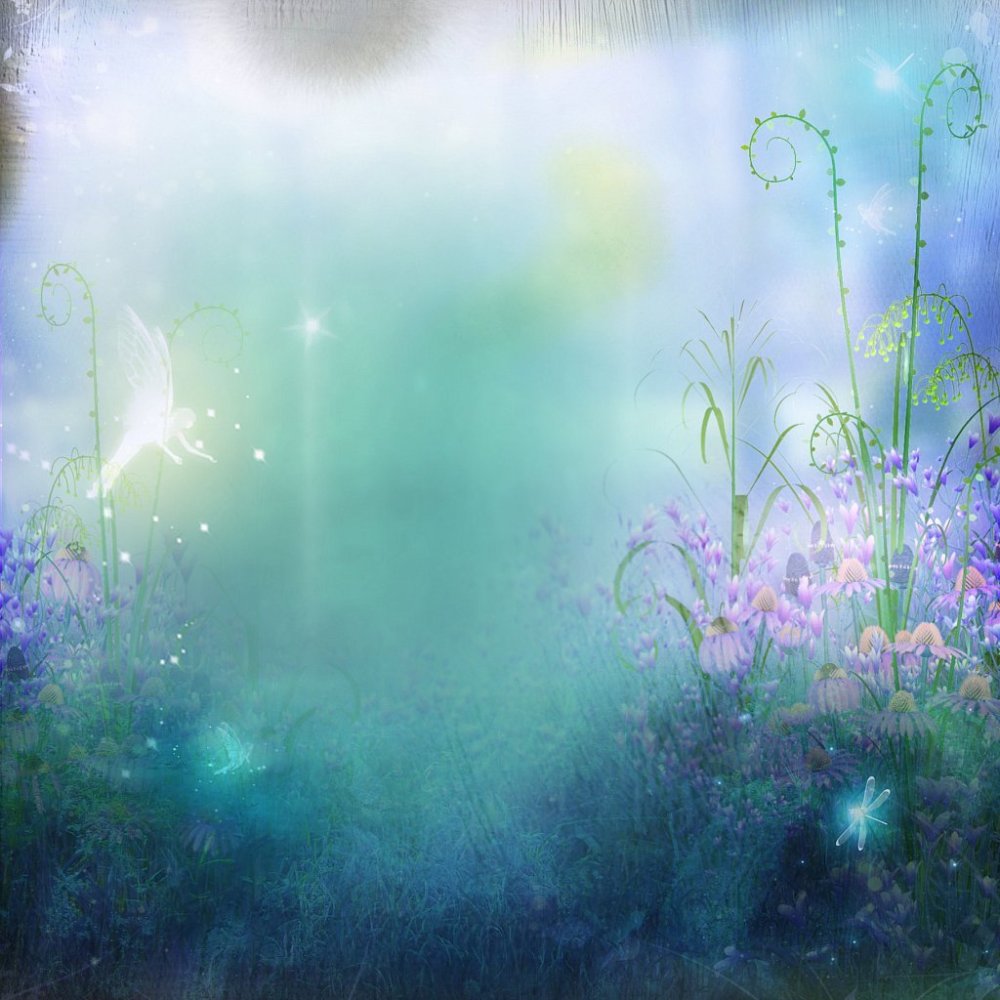 За 2023 г. в рамках работы наши специалисты РМО провели более 20 мероприятий регионального уровня:

вебинары
семинары-практикумы
круглые столы
стажировки обучающихся по программам 
презентации практических наработок
дни открытых дверей в ОО
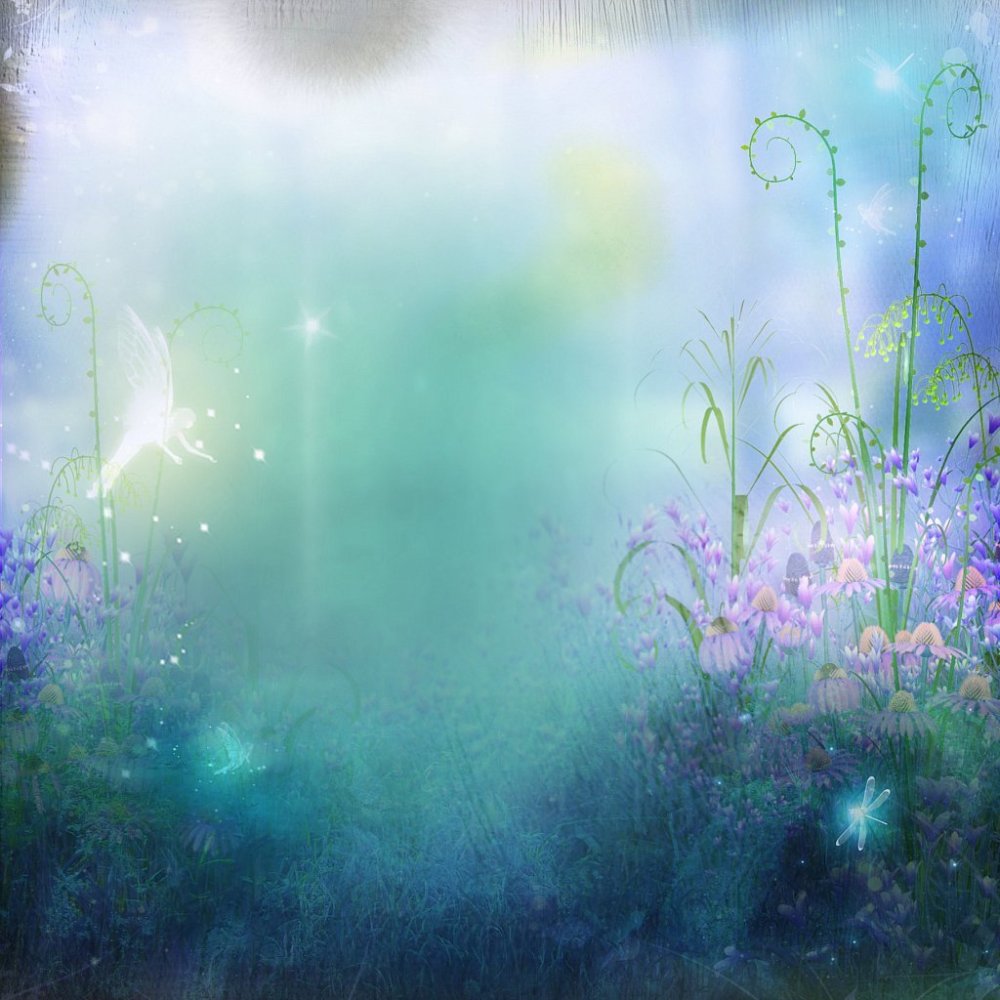 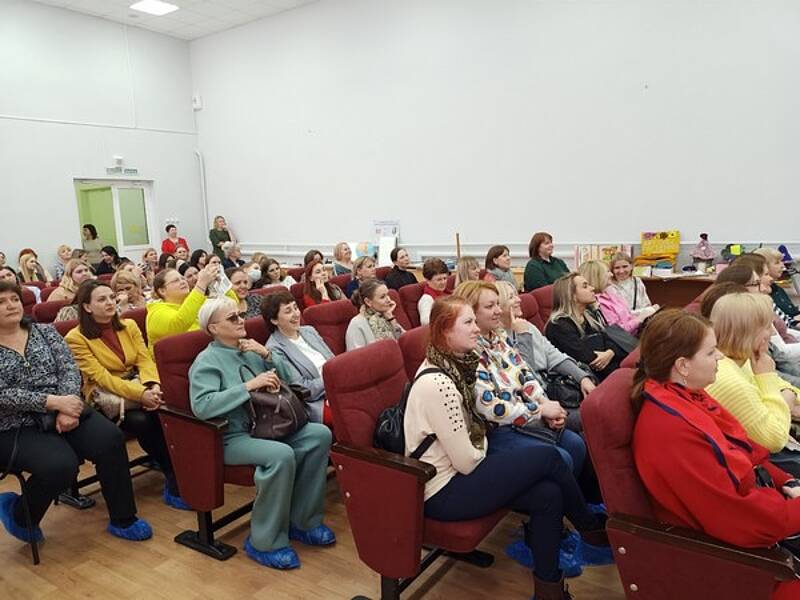 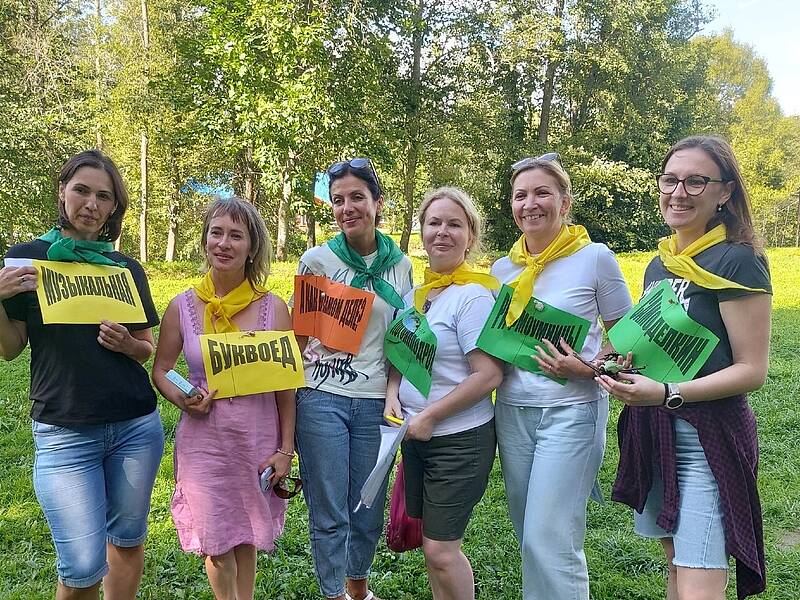 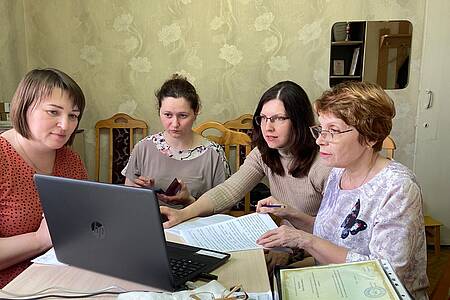 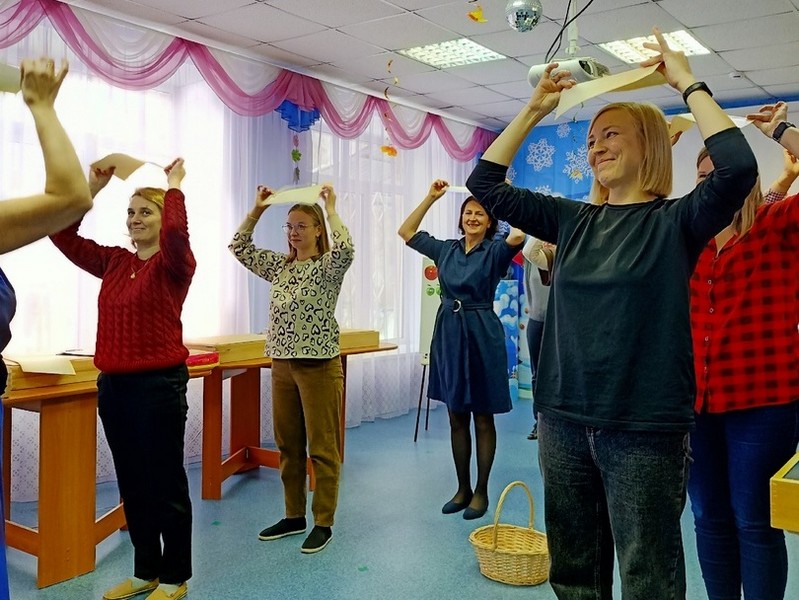 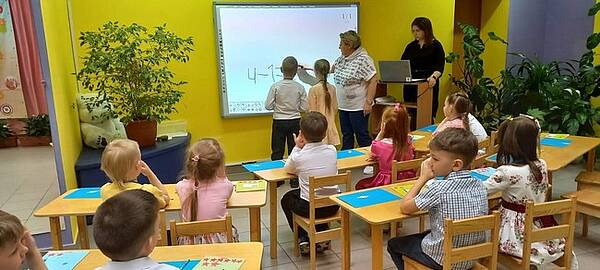 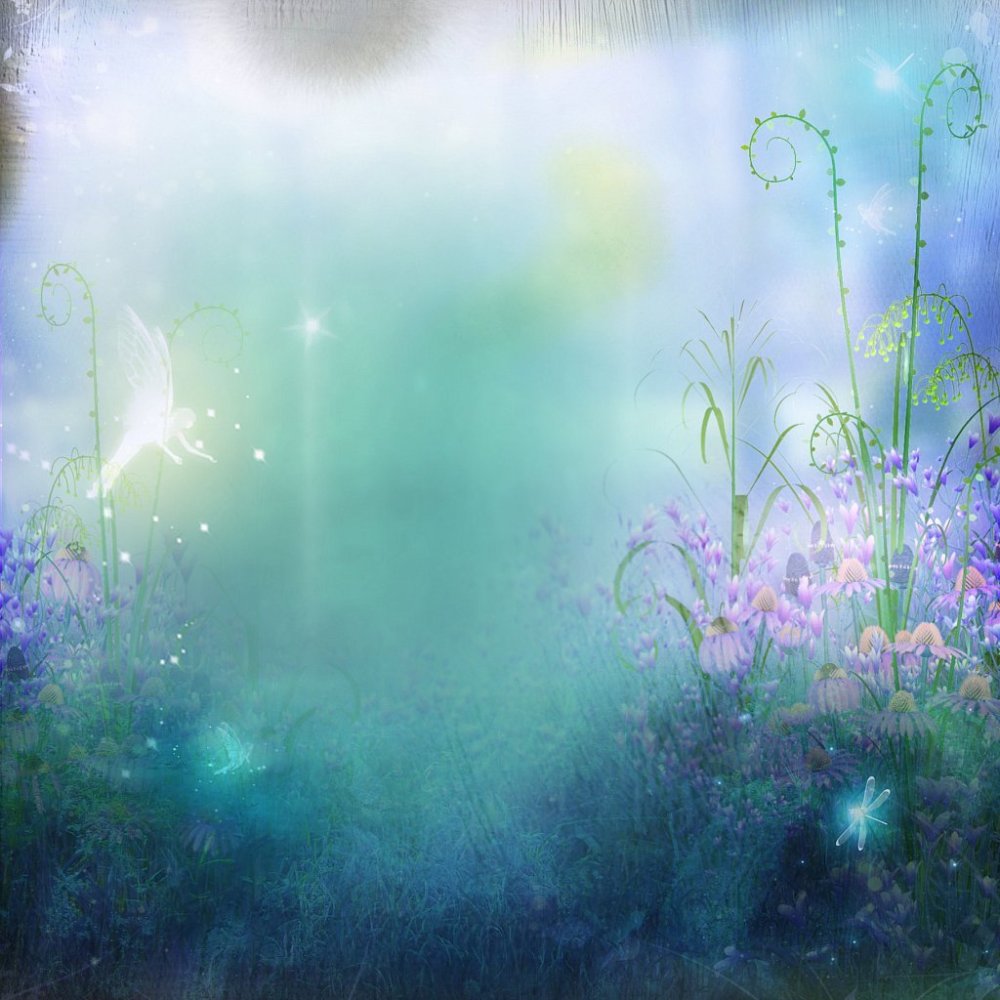 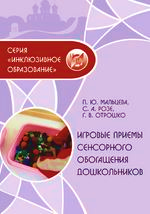 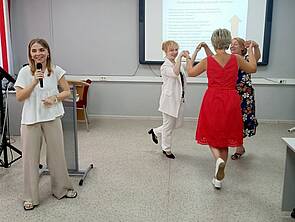 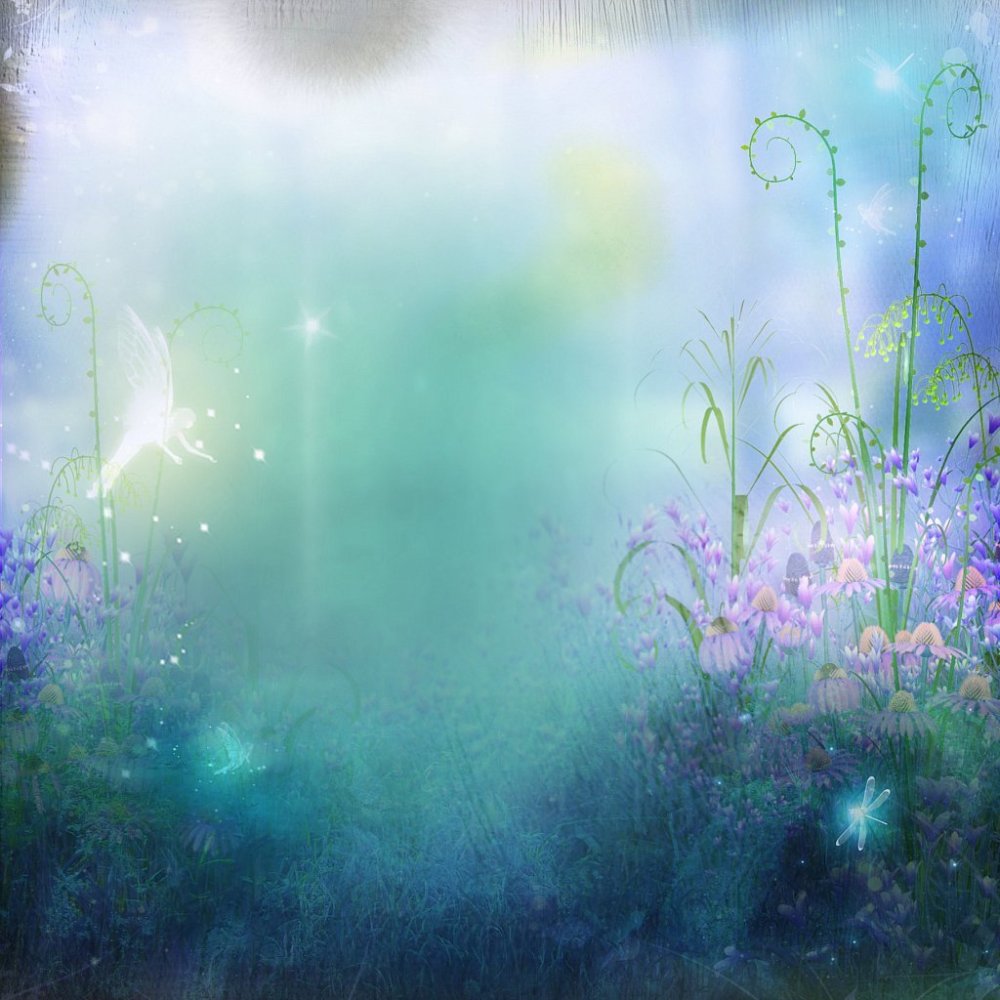 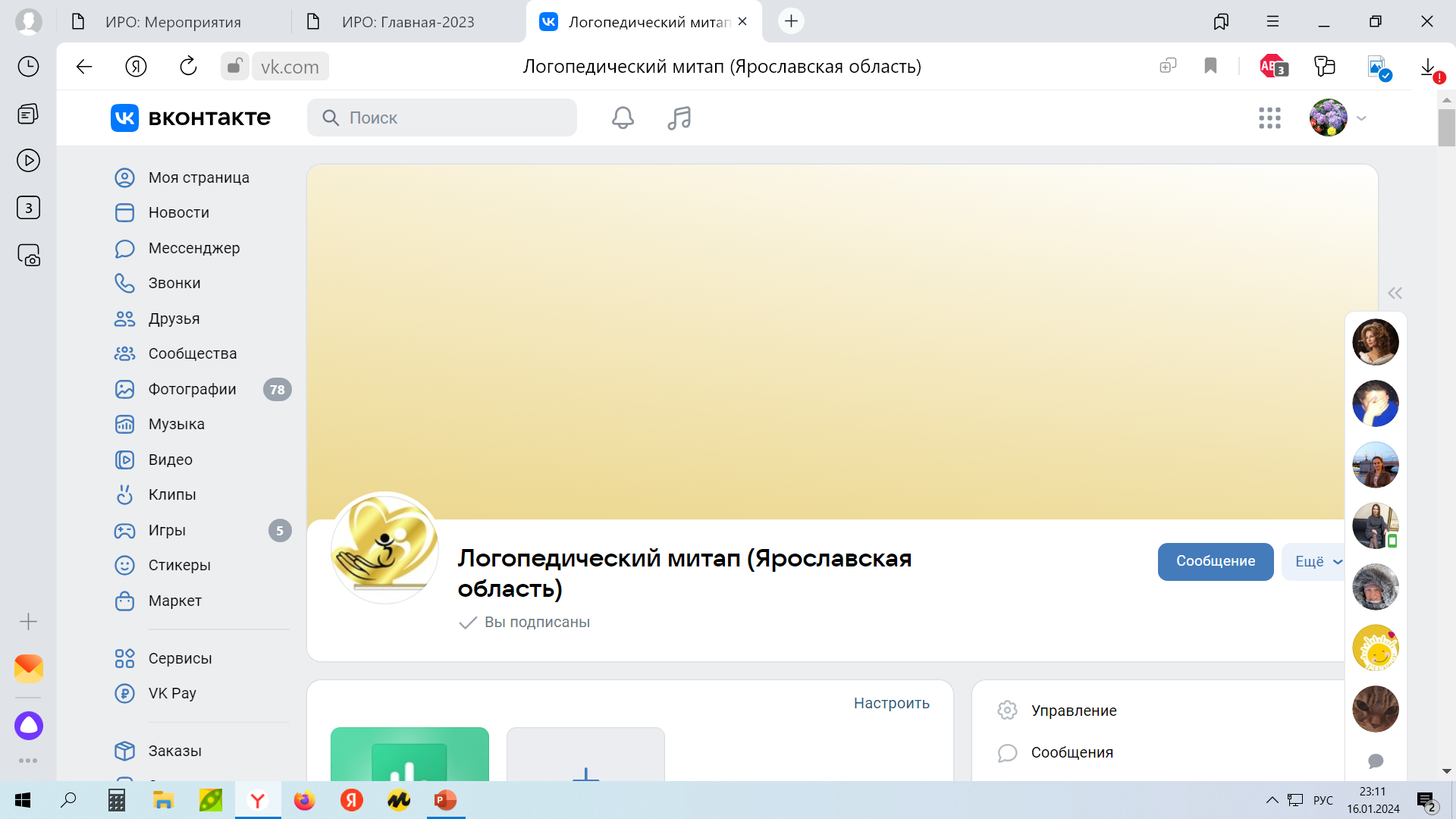 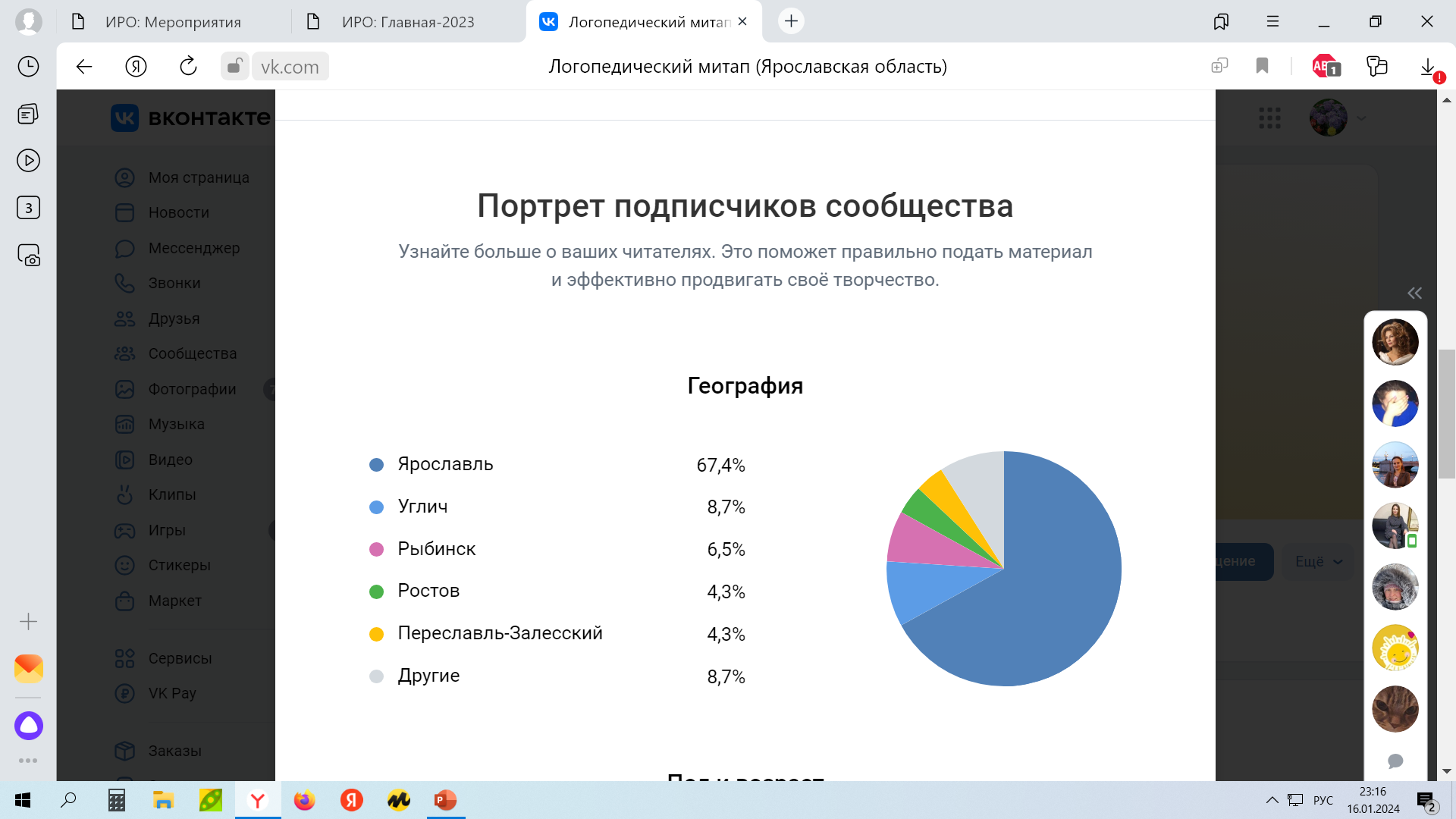 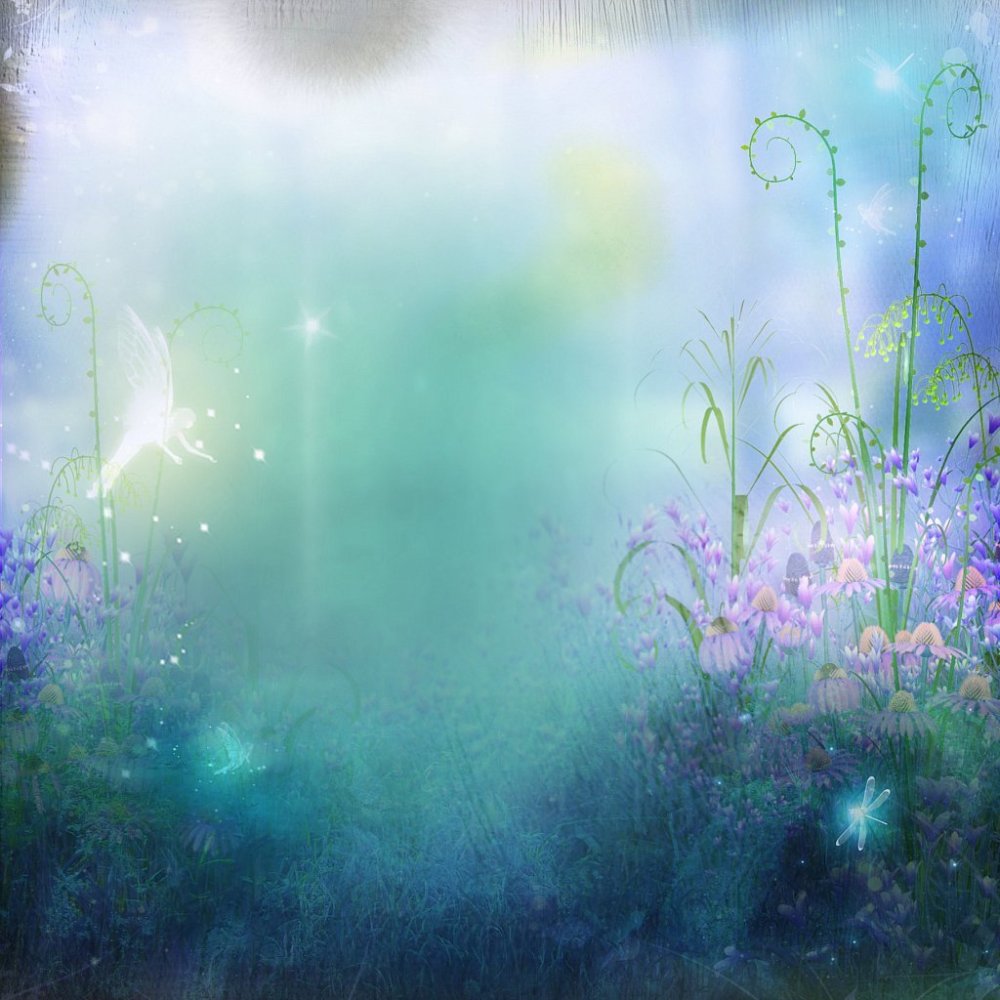 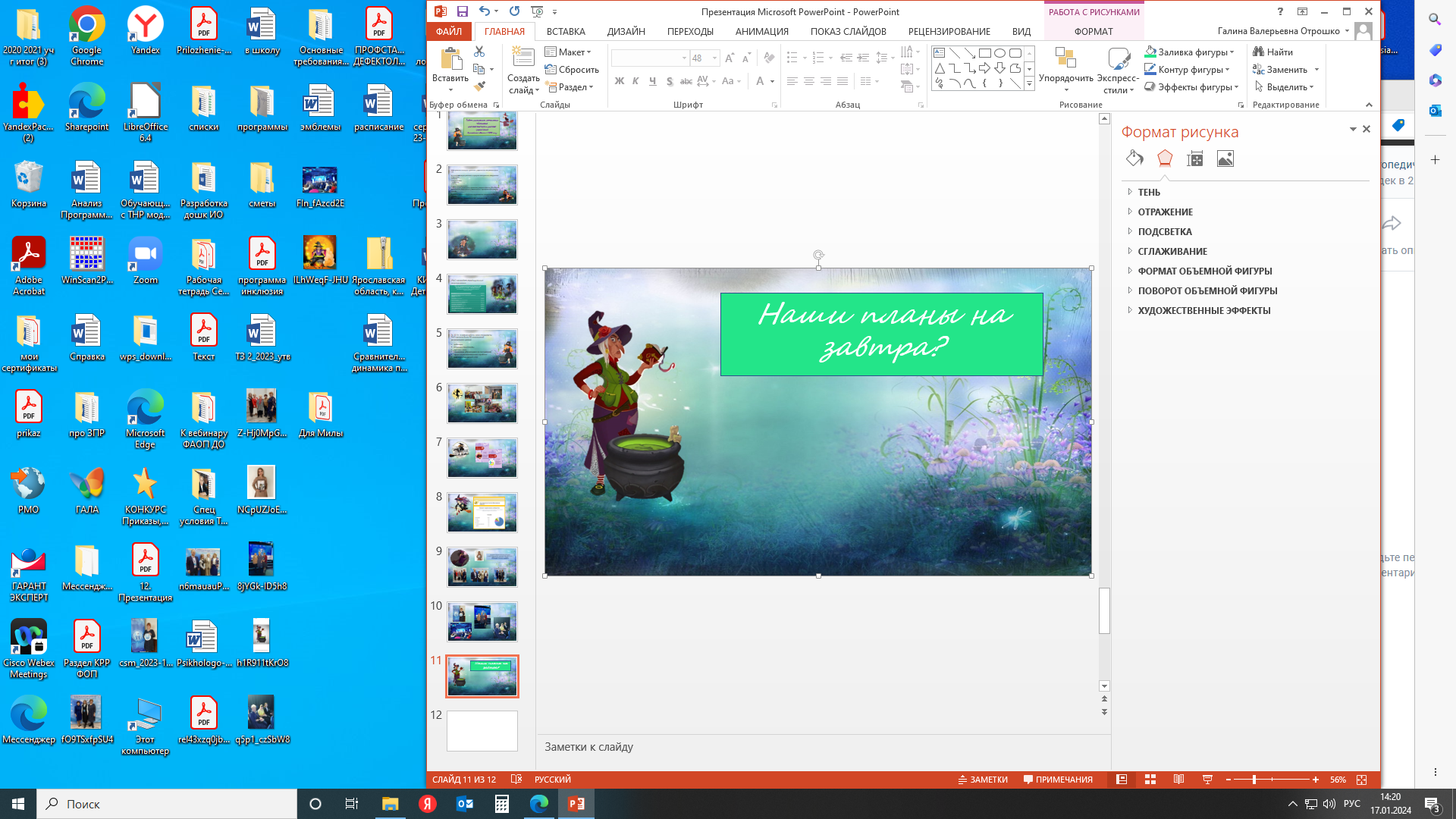